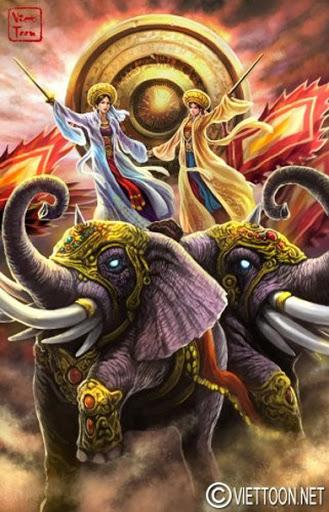 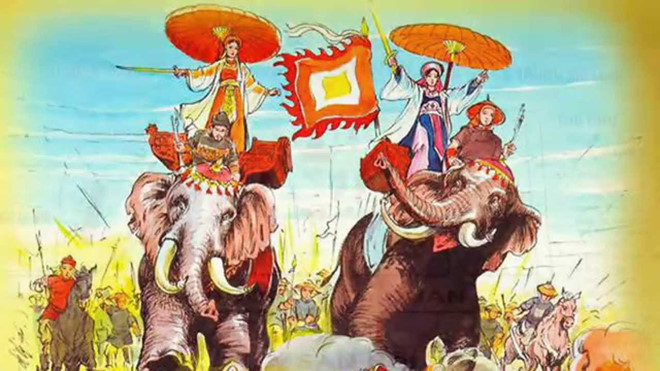 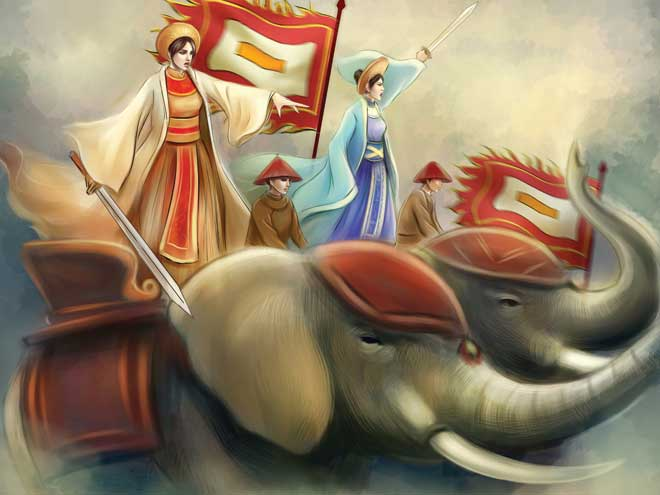 BÀI 16CÁC CUỘC KHỞI NGHĨA TIÊU BIỂU GIÀNH ĐỘC LẬP TRƯỚC THẾ KỈ XTiết 1: KHỞI NGHĨA HAI BÀ TRƯNG
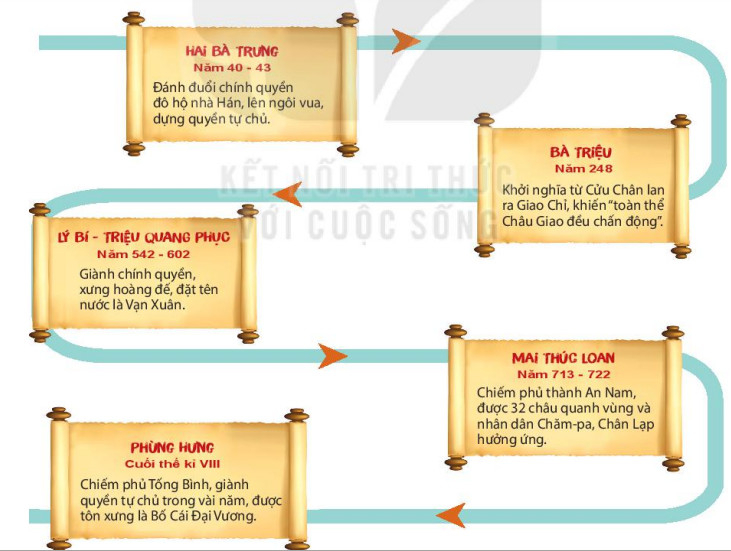 KHỞI ĐỘNG
Quan sát sơ đồ một số cuộc khởi nghĩa tiêu biểu trước thế kỉ X
NỘI DUNG BÀI HỌC
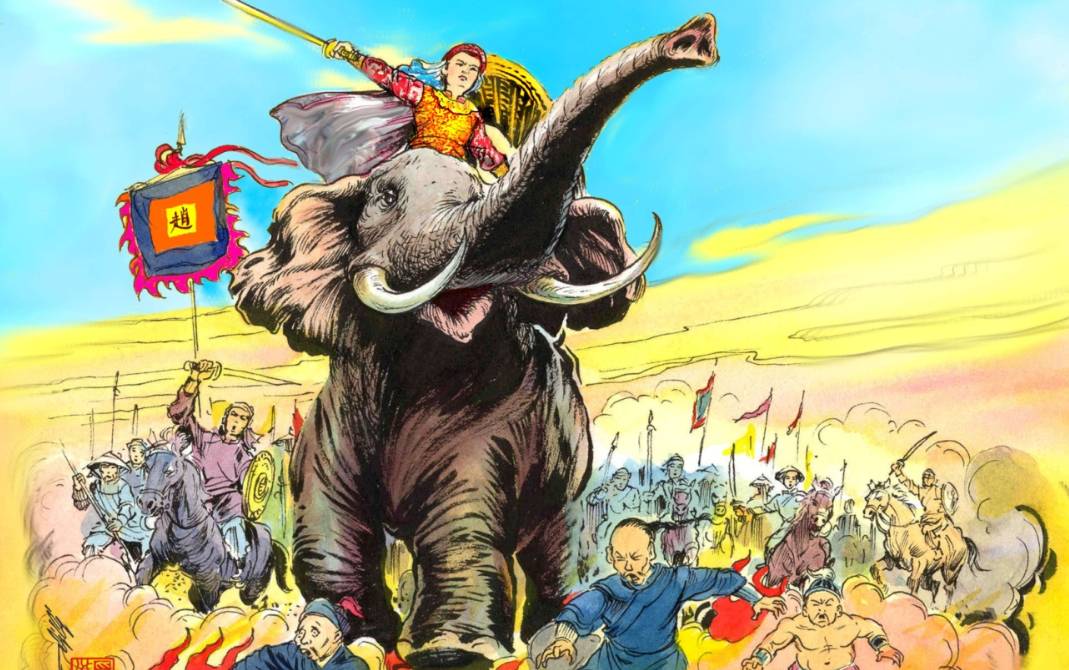 Hồ sơ nhân vật Lịch sử
Liệt kê 3 điều em biết về 2 nhân vật: Trưng Trắc và Trưng Nhị.
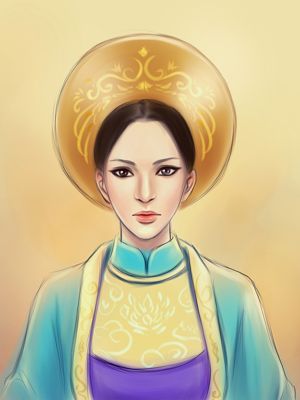 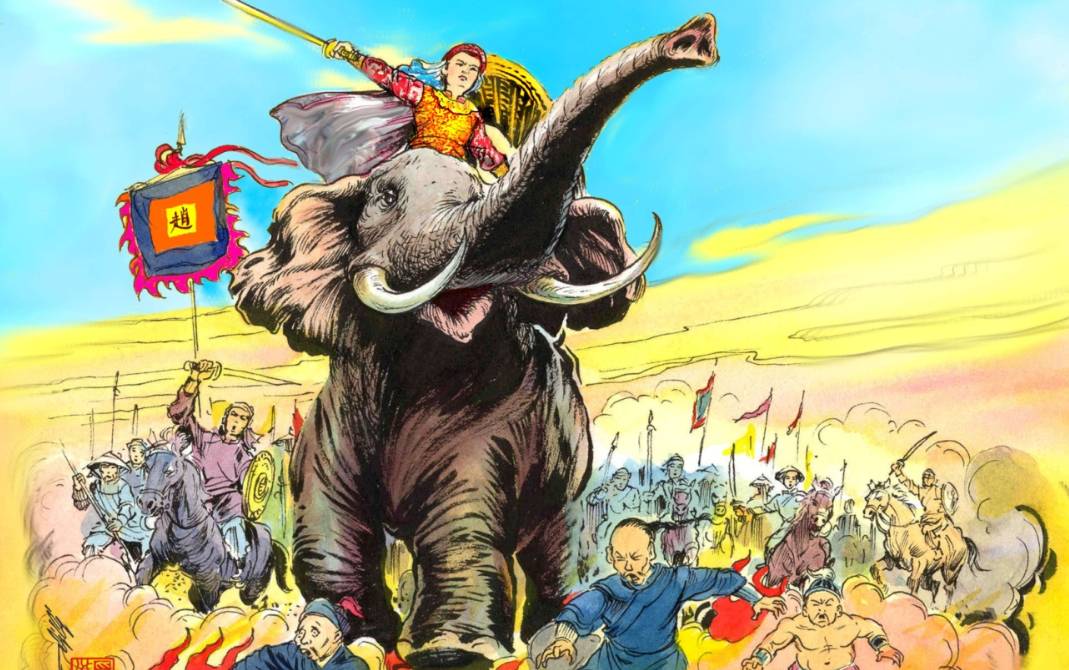 Hồ sơ nhân vật Lịch sử
Trưng Trắc - Trưng Nhị
Sinh ra và lớn lên ở đôi bờ sông Hồng (Từ Hạ Lôi – Mê Linh đến thị xã Sơn Tây – Hà Nội)
Là con gái của một Lạc tướng ở Mê Linh
Tương truyền tên gọi của hai bà được dân gian giải thích bắt nguồn từ cách gọi theo tên các loại kén.
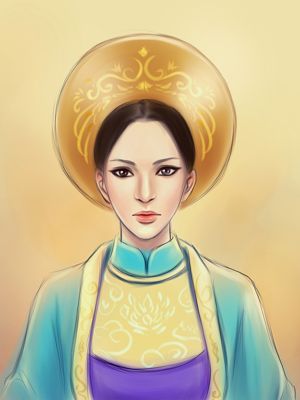 1.Nguyên nhânmục đích
“Một xin rửa sạch nước thù
Hai xin dựng lại nghiệp xưa họ Hùng
Ba kẻo oan ức lòng chồng
Bốn xin vẻn vẹn sở công lênh này”
           (Trích sách “Thiên Nam ngữ lục”)
Nguyên nhân
Xuất phát từ lòng yêu nước, căm thù chính quyền đô hộ
Xuất phát từ sự bất bình đối với chính sách cai trị hà khắc của nhà Hán
Thi Sách – chồng bà Trưng Trắc bị Thái thú Tô Định giết hại
 Mục đích
Chống đô hộ, bảo vệ nhân dân
Khôi phục lại nền độc lập, tự chủ thời Hùng Vương dựng nước
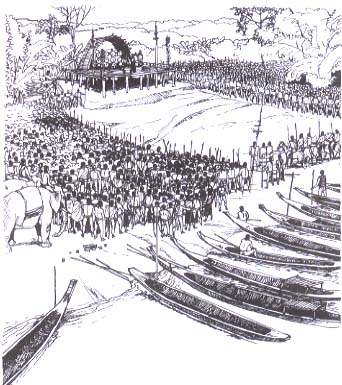 HAI BÀ TRƯNG LÀM LỄ TẾ TRỜI ĐẤT RA QUÂN GIẾT GIẶC
2.Diễn biến
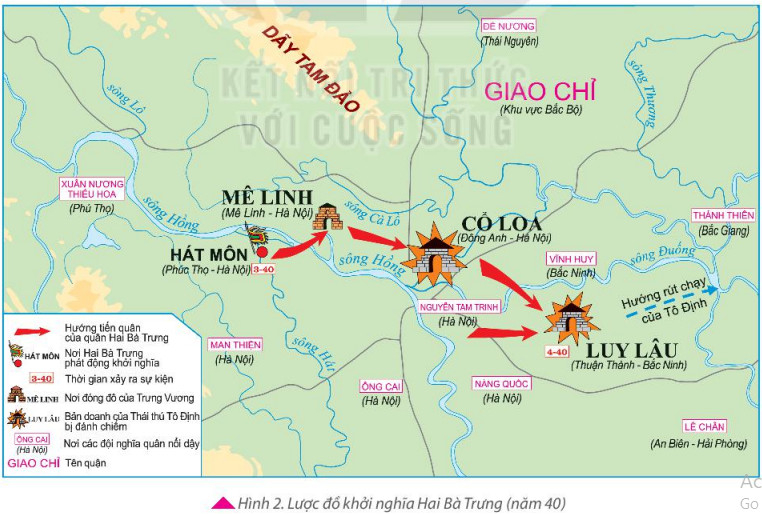 Nghĩa quân theo sông Hồng đánh chiếm căn cứ ở Mê Linh
Mùa xuân năm 40, Hai Bà Trưng phất cờ khởi nghĩa ở Hát Môn
Nghĩa quân tiếp tục tiến xuống Luy Lâu, chiếm trụ sở của chính quyền đô hộ
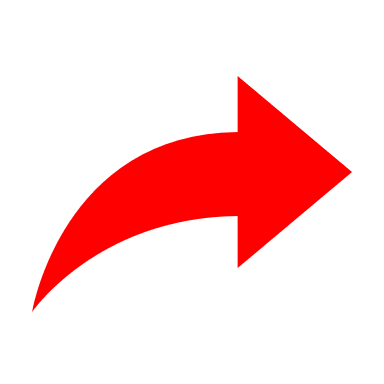 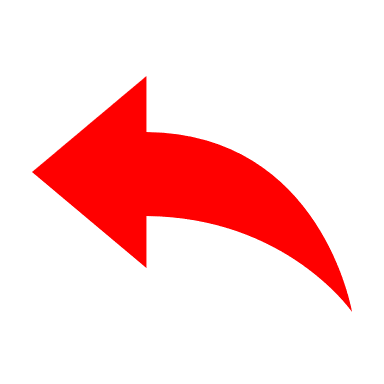 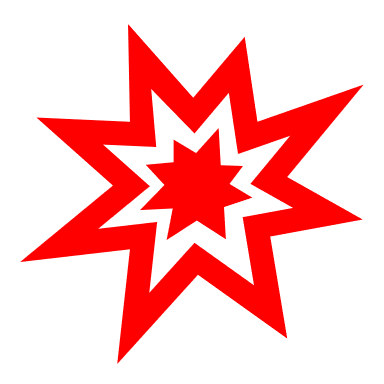 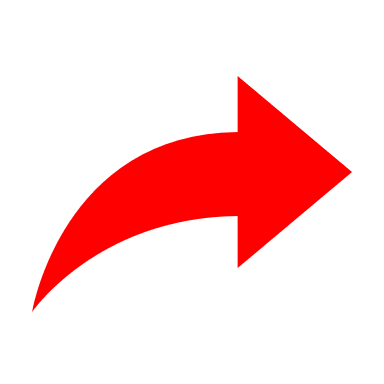 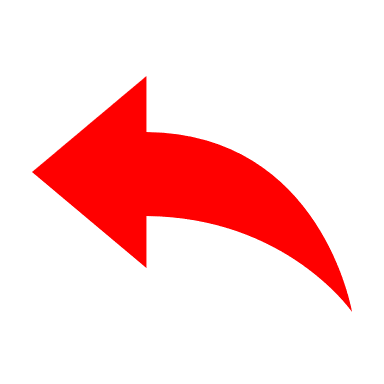 Thừa thắng, nghĩa quân chiếm Cổ Loa
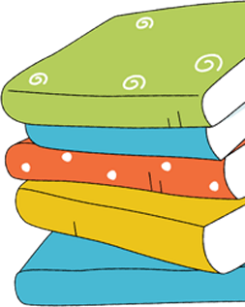 Sơ đồ diễn biến cuộc khởi nghĩa Hai Bà Trưng
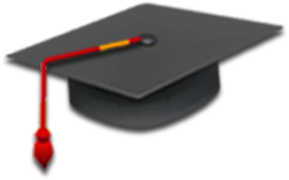 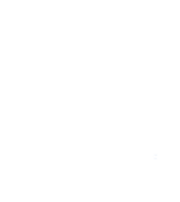 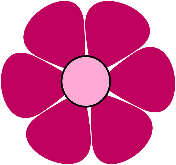 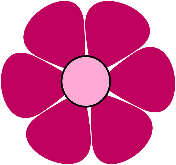 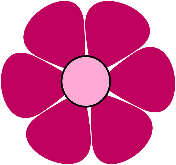 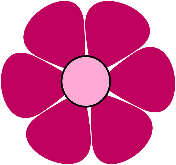 Mùa xuân năm 40
Khởi nghĩa thắng lợi
Từ sông Hát
Nghĩa quân tiến công
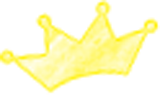 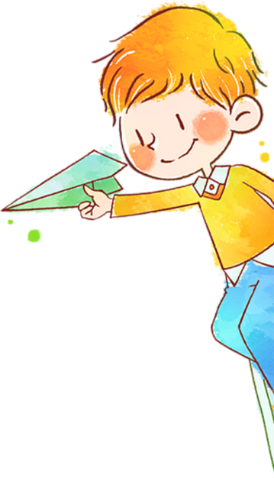 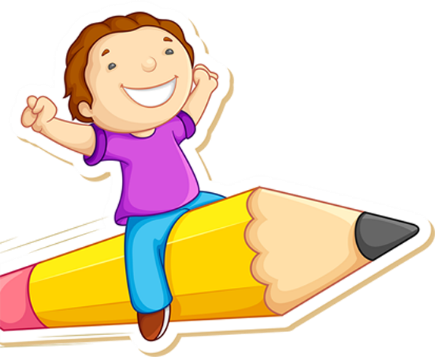 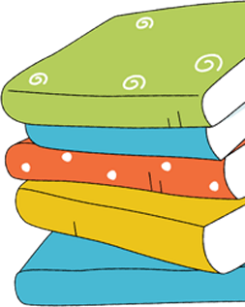 Sơ đồ diễn biến cuộc khởi nghĩa Hai Bà Trưng
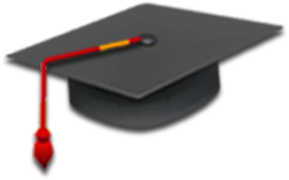 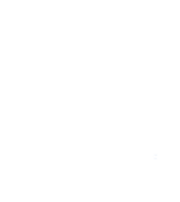 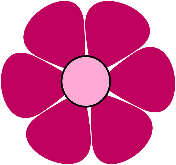 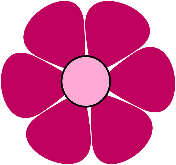 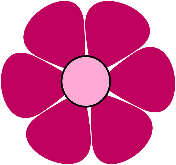 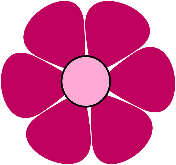 Mùa xuân năm 40
Khởi nghĩa thắng lợi
Từ sông Hát
Nghĩa quân tiến công
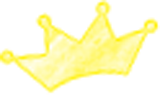 Tô Định rút chạy về nước
Hai Bà Trưng phất cờ khởi nghĩa ở Hát Môn
Chiếm Luy Lâu – trụ sở của chính quyền đô hộ
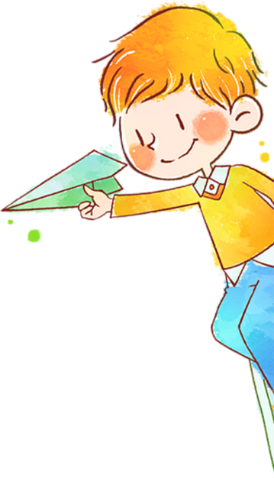 Nghĩa quân theo đường sông Hồng tiến xuống Mê Linh, Cổ Loa
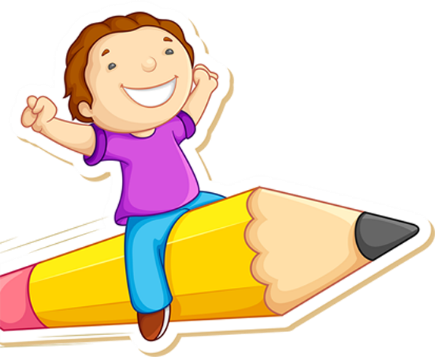 3.Kết quảý nghĩa
- Khởi nghĩa thắng lợi, Trưng Trắc được suy tôn lên làm vua, đóng đô ở Mê Linh
Kết quả
- Trưng Vương nắm quyền tự chủ trong ba năm, sau đó bị đàn áp do tương quan lực lượng chênh lệch
Thể hiện tinh thần đấu tranh bất khuất của người Việt
Ý nghĩa
Cổ vũ mạnh mẽ cho các cuộc khởi nghĩa giành độc lập, tự chủ về sau
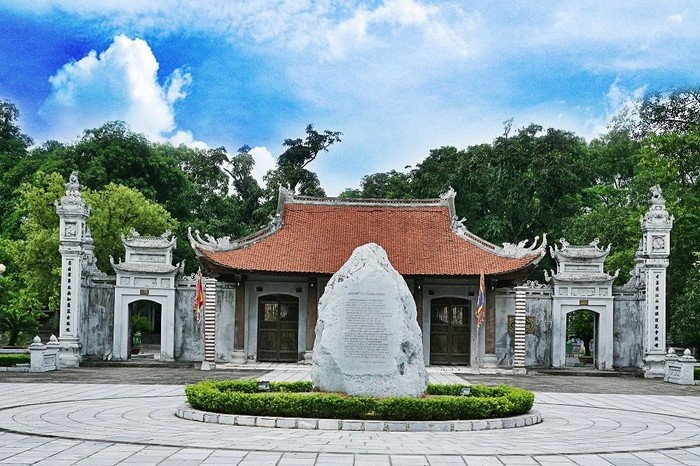 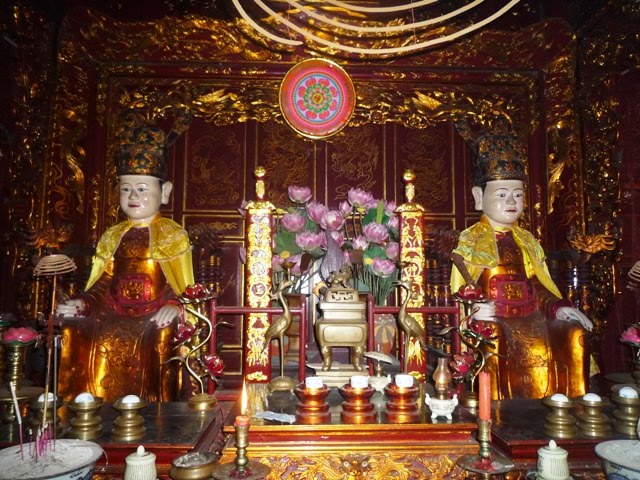 Đền thờ Hai Bà Trưng ở huyện Mê Linh (Hà Nội)
Tượng thờ Hai Bà Trưng
Lễ hội đền hai bà trưngmê linh – hà nội
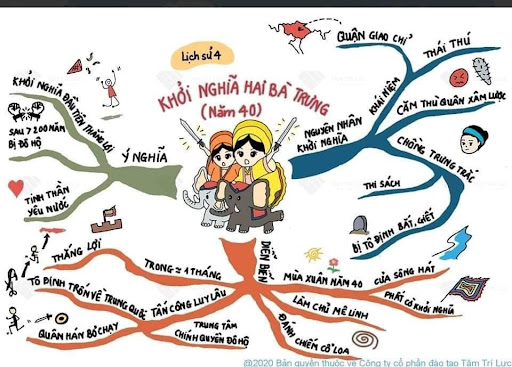 Củng cố bài học
Vận dụng
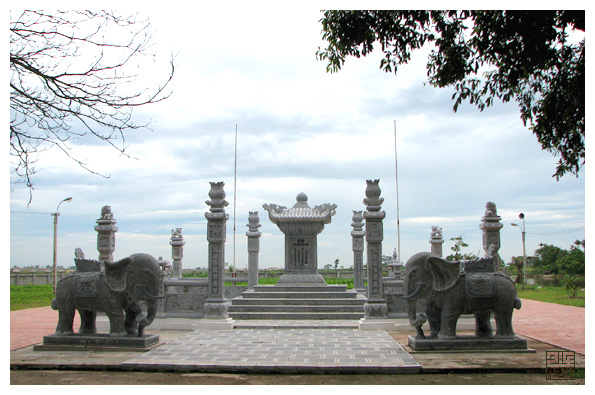 Sưu tầm và thiết kế tập san về các địa điểm, di tích liên quan tới cuộc khởi nghĩa Hai Bà Trưng 
Gợi ý: Em có thể sưu tầm
Tên các đền thờ
Con đường
Trường học
 Giải thích việc đặt tên như vậy có ý nghĩa như thế nào?
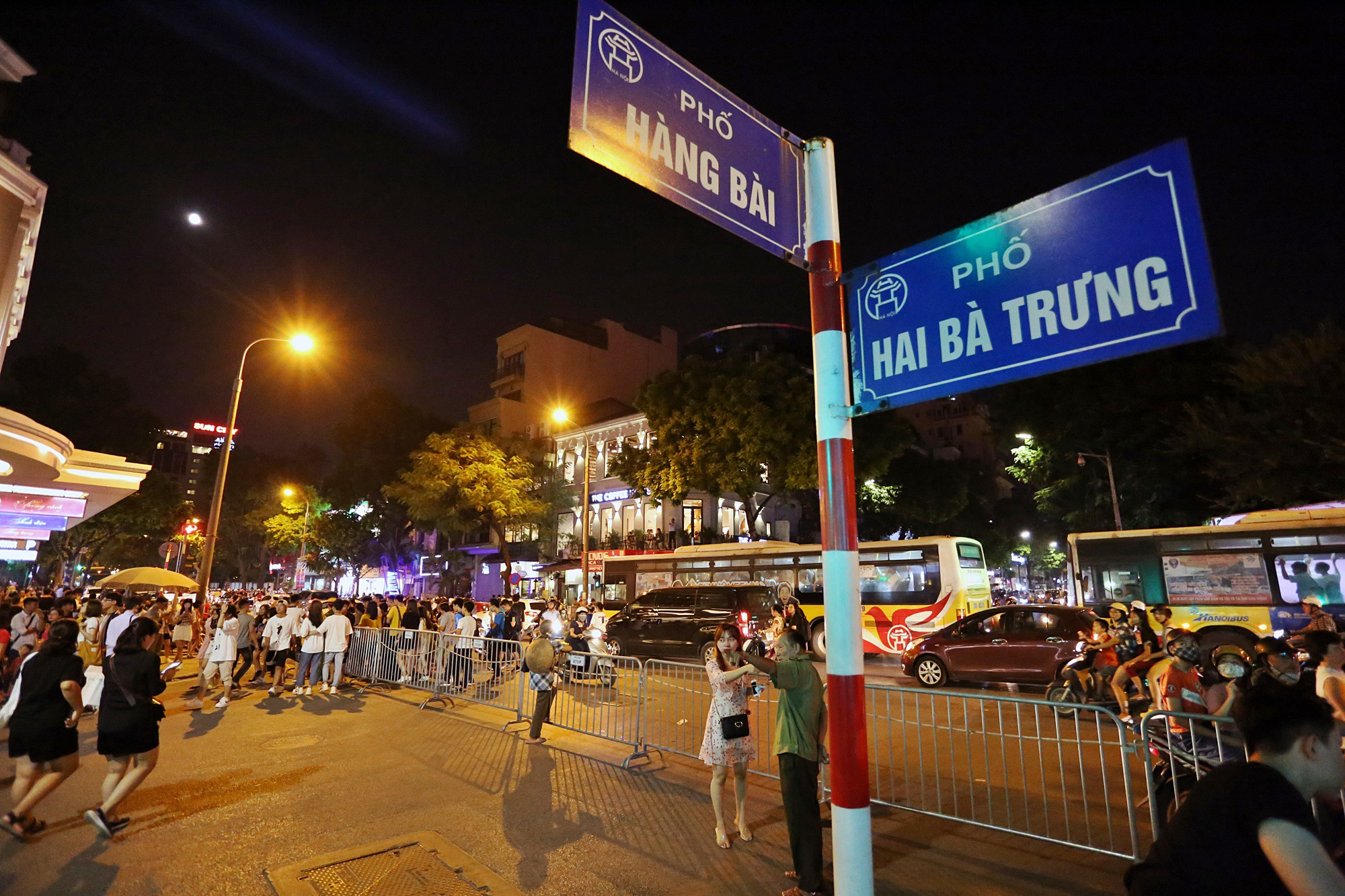 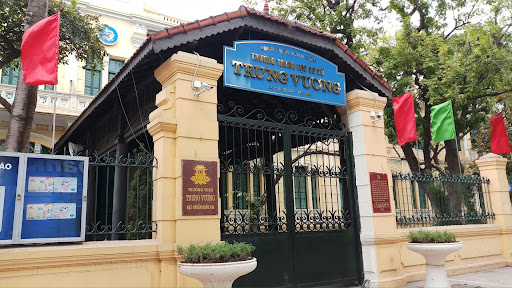